Pop Obscura
Trivia Night
You Might Recognize Me From…
This shy guy starred as Darrin Stephens in what popular primetime TV series?
Answer
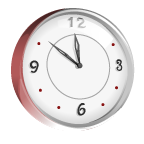 Shy guy Dick York starred as Darrin Stephens in Bewitched from 1964-1969.
Who’s Making That Racket?
This soapy singer later scored a #1 hit with what sweet single from The Archies?
Answer
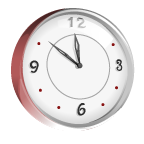 Ron Dante of The Detergents later scored a #1 hit with The Archies’ “Sugar Sugar.”
You Might Recognize Me From…
This single, fun-loving woman went on to become the spokesperson for what human rights organization?
Answer
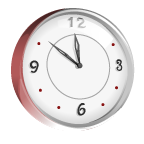 Single, fun-loving Dana Person went on to become spokesperson and ambassador for Right Hand International.